Advisor Firm Logo Here
Hidden Value of a 401(k)
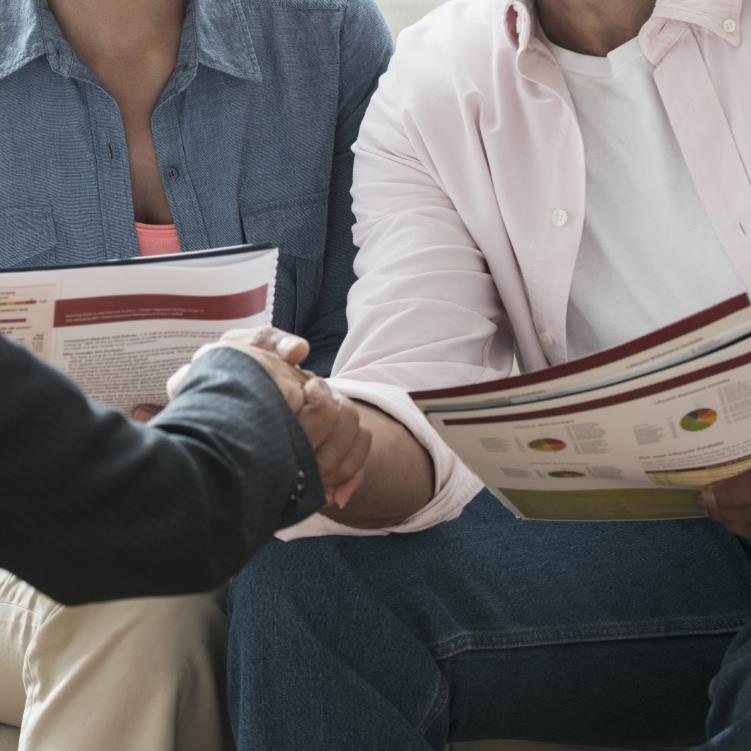 Client logo placeholder
Add Rep Name Here
TERMS OF USE
By using this presentation, you understand and agree to the following:
You understand that T. Rowe Price does not undertake to give investment advice in a fiduciary capacity by making available this presentation and that T. Rowe Price Associates, Inc. and/or its affiliates (“T. Rowe Price”) may receive revenue from products and services made available by T. Rowe Price, including investment management, servicing, or other fees related to making available and/or servicing certain investments on its recordkeeping platform.
To the extent you modify this presentation you will not attribute this presentation to T. Rowe Price through co-branding or otherwise.
To the extent you provide investment recommendations to clients or prospective clients, you will not attribute any such recommendation(s) to T. Rowe Price.
You are responsible for satisfying all applicable regulatory standards relating to this communication’s use by your firm, including all applicable content, approval, recordkeeping, and filing requirements.
Please insert your data/content where indicated and delete these terms of use and various instructions throughout the PPT before using.
About the study
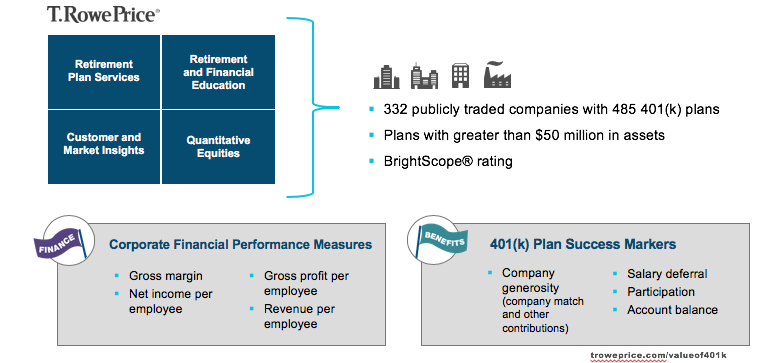 Source: T. Rowe Price 2018 Retirement Plan Research: Where 401(k) Design and Corporate Profitability Cross PathsAll Rights Reserved. T. ROWE PRICE, INVEST WITH CONFIDENCE, and the Bighorn Sheep design are, collectively and/or apart, trademarks of T. Rowe Price Group, Inc.Source: BrightScope. ©2019 Strategic Insight Inc. All Rights Reserved.
Information is provided 'as is' and solely for informational purposes, not for investment purposes or advice. BrightScope is not a fiduciary under ERISA. BrightScope is not endorsed by or affiliated with FINRA.
[Speaker Notes: T. Rowe Price’s Retirement Plan Services joined forces with different business units across the firm—both within and outside the retirement space. We also connected with T. Rowe Price’s Quantitative Equities group. They’re the team that identifies potential investments for our funds. 

Quantitative Equities created an analytical framework using regression analysis to study the relationship between profitability and 401(k) performance for 332 publicly traded companies. The companies sponsor a total of 485 401(k) plans, each of which had greater than $50 million in assets and a BrightScope rating. We compared the universe of publicly traded companies through the Russell 3000 Index as well as the BrightScope universe to ensure that the companies in our study didn’t skew heavily to certain industries.

The team determined that there is a strong correlation between BrightScope ratings and four profitability measures. Those measures are gross margin, net income per employee, gross profit per employee, and revenue per employee. We also 

Next, using the companies’ BrightScope ratings as a proxy for 401(k) plan performance, the research team created another regression analysis framework to determine if correlations exist between corporate performance and specific 401(k) plan outcomes. For 401(k) success markers, we looked at company generosity, which are the contributions the company makes, such as match. We also looked at salary deferral, participation, and account balances.

Finally, we controlled for factors such as plan size and the company’s economic sector so that results were not skewed.]
The Findings
Source: T. Rowe Price 2018 Retirement Plan Research: Where 401(k) Design and Corporate Profitability Cross Paths© 2019 T. Rowe Price. All Rights Reserved. T. ROWE PRICE, INVEST WITH CONFIDENCE, and the Bighorn Sheep design are, collectively and/or apart, trademarks of T. Rowe Price Group, Inc.
[Speaker Notes: How significant are these correlations? 

We determined that “great” 401(k) plans—as rated by BrightScope—are very likely to be sponsored by companies that have 20% to 80% higher corporate profitability than companies with “average” plans.

At the same time, poorly performing plans are strongly associated with companies that have corporate profitability up to 80% lower than companies with average plans.

And here’s what’s really important: These correlations exist no matter the size of the plan or the industry the company competes in. We see significant correlations between 401(k) and corporate financial performance within and across industries.

It’s important to remember that correlation isn’t the same as causality. We can’t say that building a better 401(k) plan alone will make a company more profitable. But our research found that there is a strong correlation between the two, and that relationship is significant.

So why is this important? Our blind survey of CFOs revealed that at many companies, they’re benchmarking 401(k) outcomes and corporate profitability separately, so any correlations between the two are being overlooked.

We think there’s a missed opportunity here. For HR, it’s a miss on demonstrating the true value of the 401(k) to the company. For the finance department, the management of human capital is a key component of business management, and a company’s benefits program is a key component of human capital. We believe that not linking the benefits of the 401(k) can have a big impact to the company.]
Your plan’s ratings
From BrightScope®
GREAT
GREAT
GREAT
ABOVE AVERAGE
ABOVE AVERAGE
ABOVE AVERAGE
BELOW AVERAGE
AVERAGE
Source: BrightScope. ©2019 Strategic Insight Inc. All Rights Reserved.
Information is provided 'as is' and solely for informational purposes, not for investment purposes or advice. BrightScope is not a fiduciary under ERISA. BrightScope is not endorsed by or affiliated with FINRA.
POOR
troweprice.com/valueof401k
[Speaker Notes: [Optional slide: For plans with BrightScope ratings of “great” or “above average” across the board]
Having this important conversation between finance and benefits departments can start as simply as looking at 401(k) outcomes together. I’ve taken the first step here, but analyzing your plan’s BrightScope ratings for the outcomes we measured in our research.

The good news is, your plan appears to be in good shape—congratulations. Across the board, you scored in the [above average / great] ranges for the four measures we looked at.


[Optional] Based on this research, the investment you've made in the 401(k) plan may be contributing to your company's success. It's a good affirmation of the decisions you've made for the plan, and it could help aid discussions for future plan enhancements.

[Optional} If you know or client says profitability is down at the company] There are many factors that determine how profitable a company is. While this research doesn't prove there's causality, we were able to find significant correlations between 401(k) plan design and profitability. In other words, we think the plan may contribute to a company’s success—but it's just one of the many possible influences on a company's profitability.]
Your plan’s ratings versus your peers’
GREAT
GREAT
GREAT
From BrightScope®
ABOVE AVERAGE
ABOVE AVERAGE
ABOVE AVERAGE
ABOVE AVERAGE
AVERAGE
AVERAGE
AVERAGE
AVERAGE
AVERAGE
AVERAGE
BELOW AVERAGE
BELOW AVERAGE
POOR
POOR
Source: BrightScope. ©2019 Strategic Insight Inc. All Rights Reserved.
Information is provided 'as is' and solely for informational purposes, not for investment purposes or advice. BrightScope is not a fiduciary under ERISA. BrightScope is not endorsed by or affiliated with FINRA.
troweprice.com/valueof401k
[Speaker Notes: [Optional slide: Provides peer comparisons of BrightScope ratings]
Having this important conversation between finance and benefits departments can start as simply as looking at 401(k) outcomes together. I’ve taken the first step here, but analyzing your plan’s BrightScope ratings for the outcomes we measured in our research against those of two of your peers.

[Gauge the client’s interest in discussing plan design changes, using leading questions. Examples: Would this add to the discussions we’ve has about XYZ improvements to the plan? Would this help your ability to make the case for implementing XYZ changes? Would you like to see a proposal that outlines potential cost implications for plan design changes? Refer to the Value of the 401(k) Presenting to Plan Sponsors Guide on InSite for plan design changes.]
[If you know the plan has financial challenges, offer low- or no-cost options, as appropriate. See the Value of the 401(k) training guide on InSite for more information.]]
Plan Design Considerations
Add here recommendations for your client or prospective clients plans based on their ratings or their peers. 
Defend your current plan strategy based on results (defend funding
Promote value you bring to the plan) 
Use this as a way to reposition adjustments or improvements to plan design based on results (auto enrollment? Auto escalation? Loan Withdrawals)
TERMS OF USE
By using this presentation, you understand and agree to the following:
You understand that T. Rowe Price does not undertake to give investment advice in a fiduciary capacity by making available this presentation and that T. Rowe Price Associates, Inc. and/or its affiliates (“T. Rowe Price”) may receive revenue from products and services made available by T. Rowe Price, including investment management, servicing, or other fees related to making available and/or servicing certain investments on its recordkeeping platform.
To the extent you modify this presentation you will not attribute this presentation to T. Rowe Price through co-branding or otherwise.
To the extent you provide investment recommendations to clients or prospective clients, you will not attribute any such recommendation(s) to T. Rowe Price.
You are responsible for satisfying all applicable regulatory standards relating to this communication’s use by your firm, including all applicable content, approval, recordkeeping, and filing requirements.
Please insert your data/content where indicated and delete these terms of use and various instructions throughout the PPT before using.
TO PLAN SPONSORSThis presentation should only be used as a visual presentation for client meetings. This program should not be altered, printed, distributed, or posted for employees to access.


TO WEB MEETING ATTENDEES This web meeting may be recorded and posted for other employees to access. For security reasons, please do not speak or email any personal information during this meeting. For example, you should not give your address, Social Security number, or account information during this web meeting.